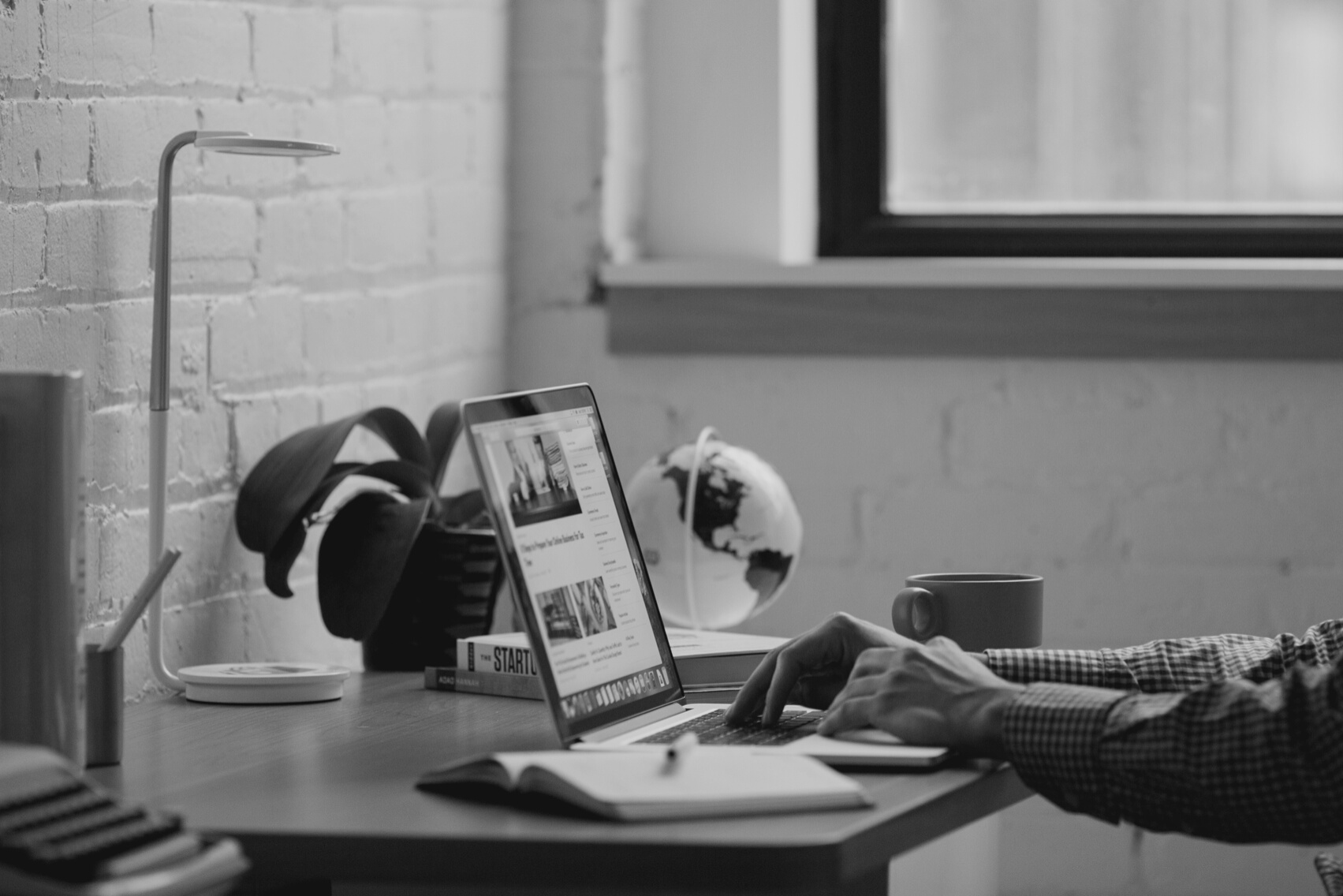 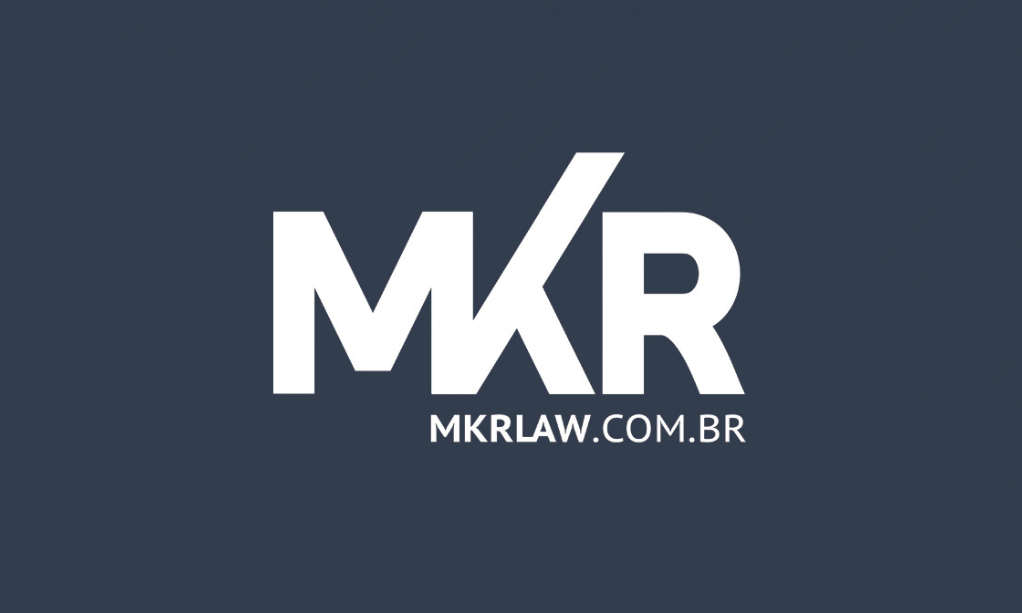 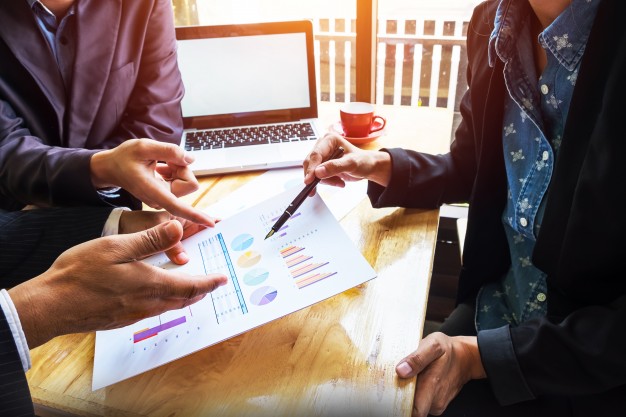 QUEM SOMOS
Fundado pelo sócio Diógenes Mizumukai Rodrigues, o Escritório MKR inspira-se em uma filosofia de atendimento diferenciado, com o propósito de oferecer serviços de alta qualidade para seus clientes. O MKR presta assessoria jurídica especializada nas diversas áreas do Direito  relacionadas a empresas e a negócios. Constituído por equipe de advogados multidisciplinar, que trabalha de forma integrada, oferecendo excelência na prestação de serviços advocatícios altamente especializados para o mercado corporativo.
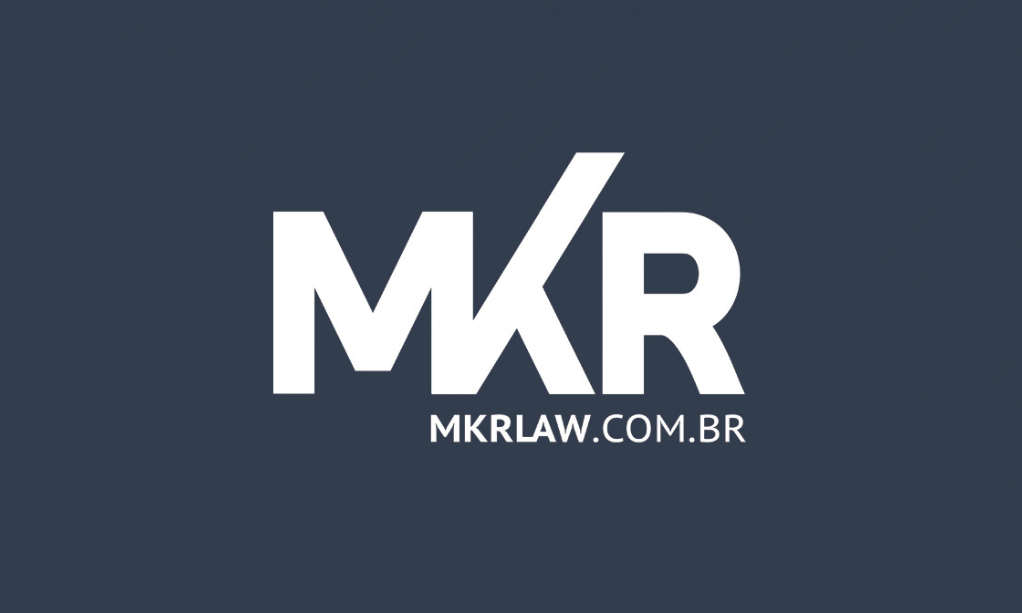 PRÁTICA
VALORES
VISÃO
Advocacia 4.0, utilizando do constante estudo e da transformação digital para o permanente aprimoramento de nossos profissionais na busca incansável acerca das nuanças de cada cliente e atendimento às suas necessidades. Contamos com parcerias em outras áreas do conhecimento e procuramos sempre viabilizar a sinergia de todos os envolvidos na concretização dos objetivos comuns.
(i) Segurança e excelência na prestação de serviços, (ii) foco no core business do cliente, (iii) conhecimento técnico aliado à tecnologia, (iv) linguagem e comunicação claras, (v) relacionamento leve com todos os nossos colaboradores, clientes e parceiros.
Advocacia moderna, efetiva e com foco no resultado dos nossos clientes. Com competência e praticidade, trabalhamos com soluções jurídicas adaptadas à realidade e peculiaridades de cada um de nossos clientes, que contam com nossa presença em qualquer momento e em qualquer lugar.
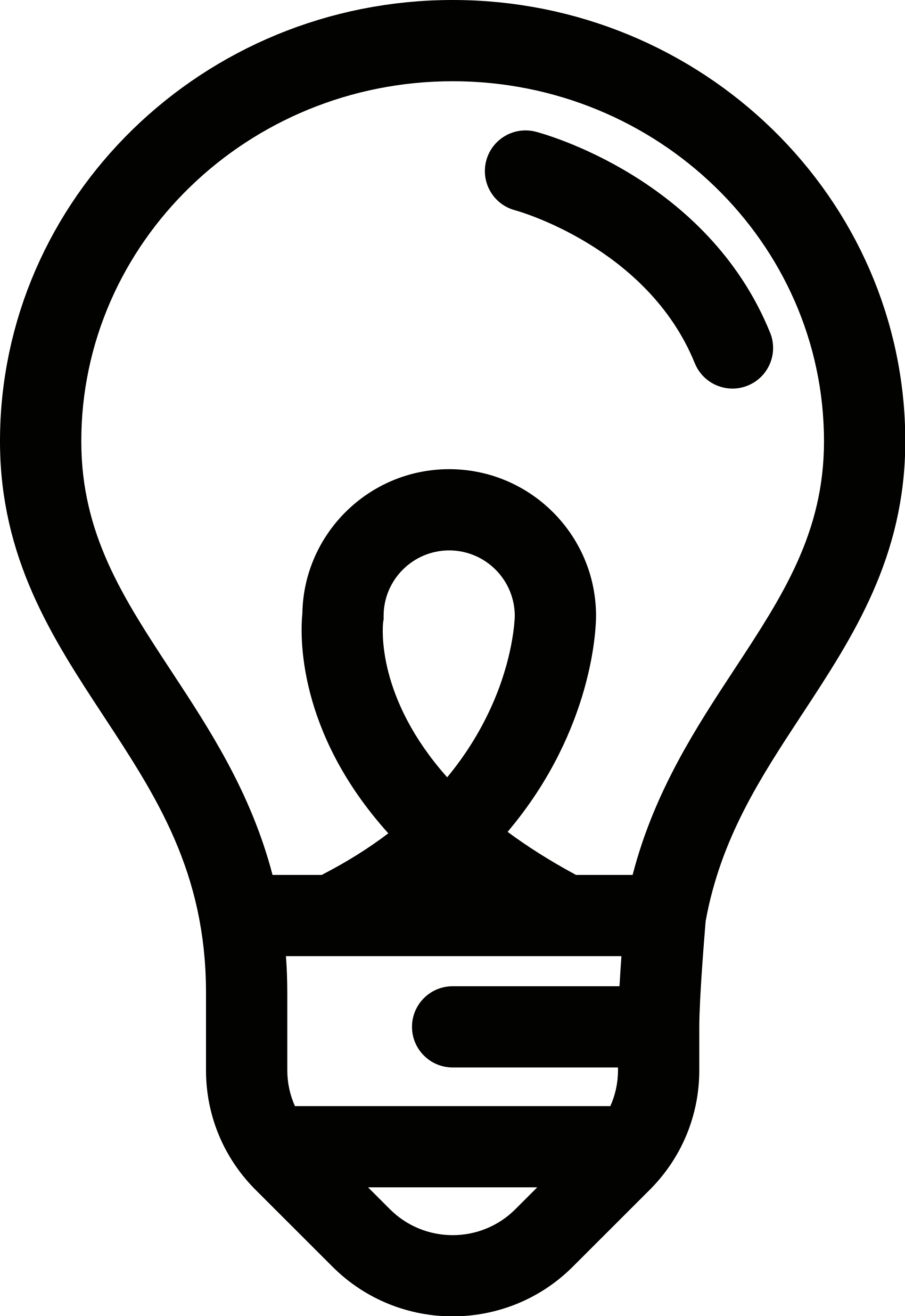 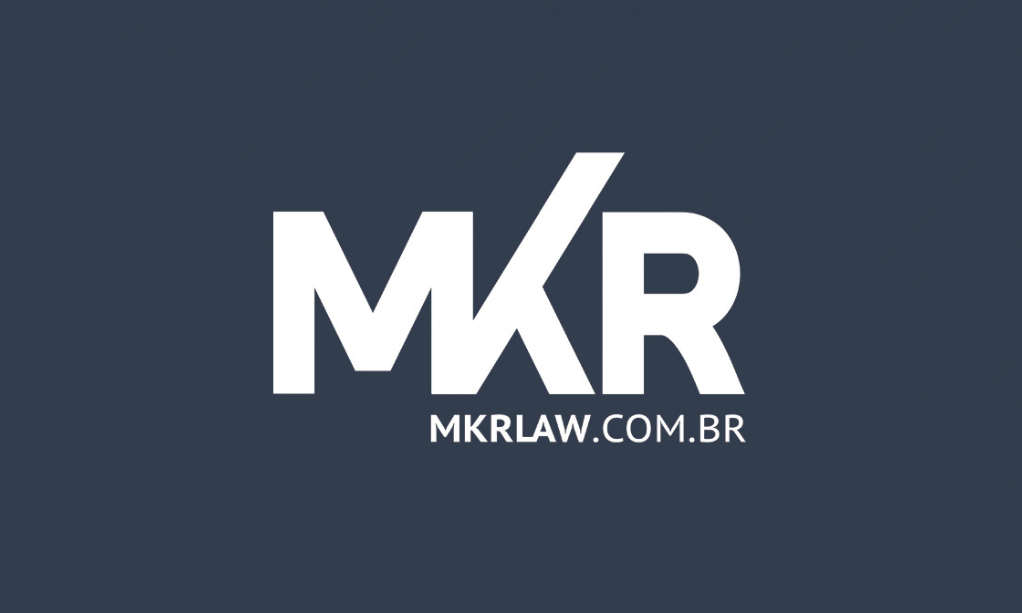 GESTÃO
ESTRATÉGICA
WORK FLOW
EFICIÊNCIA
QUALIDADE
KNOW HOW
O QUE OFERECEMOS
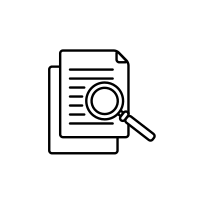 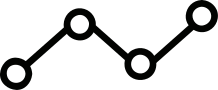 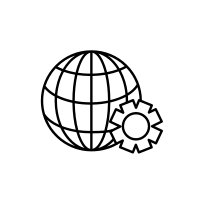 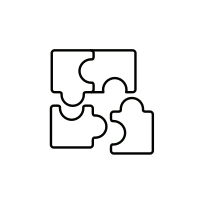 TECNOLOGIA
COMUNICAÇÃO ON TIME
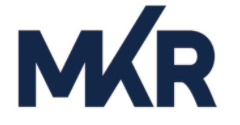 PRINCIPAIS FERRAMENTAS
Profissionais seniores 
na execução de tarefas simples às mais complexas

Proximidade ao cliente e adaptabilidade ao modelo de negócio
promovendo segurança e relação de confiança

Visão jurídica aliada à gerencial
com base na expertise da nossa equipe construída com visão 360º, tanto em escritórios de advocacia como à frente do departamento jurídico e de compliance de grandes empresas 

Tecnologia
parcerias com LegalTechs e Lawtechs e uso de ferramentas sistêmicas

Serviços jurídicos com indicadores e ferramentas de gestão
unindo excelência na prestação de serviços jurídicos e uso de ferramentas gerenciais (sistemas, management plans & models, design thinking, canvas, etc).
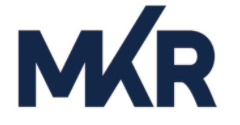 ESPECIALIDADES
SOCIETÁRIO 

CONTRATOS

MARCAS E PATENTES

LGPD

COMPLIANCE

PENAL EMPRESARIAL
TRABALHISTA

CIVIL 

IMOBILIÁRIO

TRIBUTÁRIO

COMEX

REGULATÓRIO

FAMÍLIA E SUCCESSÕES
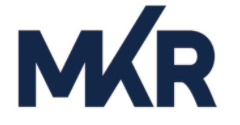 ESPECIALIDADES
IMOBILIÁRIO
TRABALHISTA
SOCIETÁRIO / CONTRATUAL
Regularização de imóveis

Auditorias/due diligences

Assessoria em Negócios imobiliários (estruturação, desenvolvimento, etc)

Contratos e instrumentos diversos (turn-key, built-to-suit, sale and lease back, etc)

Garantias e financiamento

Estruturação de Fundos de Investimentos Imobiliários (FII)
Estruturação societária 

Preservação do patrimônio

Condução de due diligences 

Fusões e aquisições (M&A)

Elaboração, análise e negociação de contratos e instrumentos diversos 

Desenvolvimento de estruturas de Governança Corporativa
Consultivo trabalhista

Gestão e condução de processos

Especialização em casos envolvendo a Lei 11.442/07 (Lei do Transportador Autônomo de Carga)

Condução de casos especiais junto ao MPT

Negociações Sindicais
Parametrização valores

Imprevisibilidade cashflow e/ou impacto AOP

Otimização financeira de garantias processuais (depósitos, cartas de fiança, seguro-garantia, arrestos)
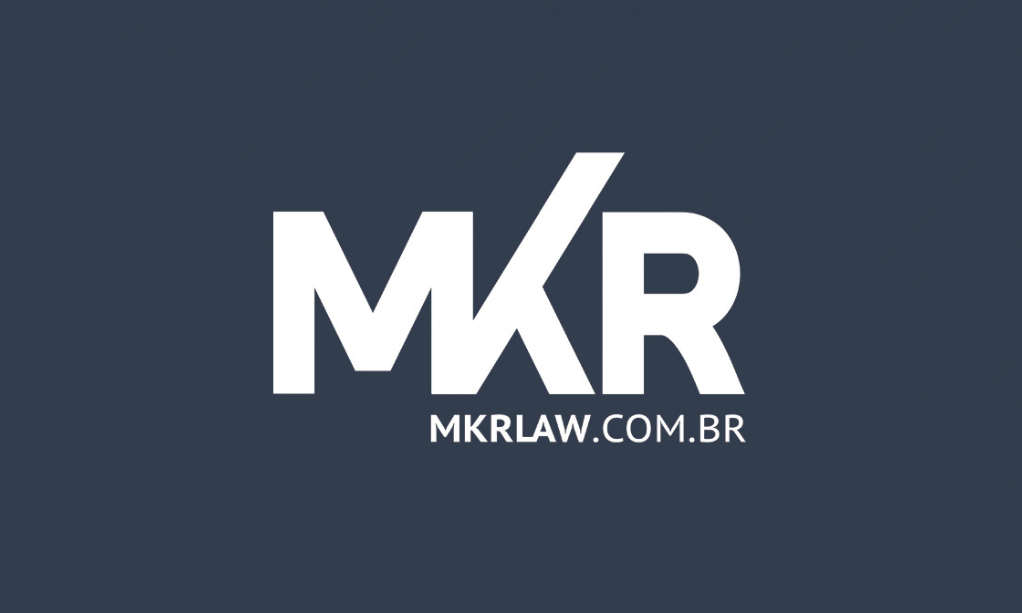 ESPECIALIDADES
LGPD/COMPLIANCE
TRIBUTÁRIO
CIVIL / FAMÍLIA E SUCESSÕES
Desenvolvimento de programas de compliance

Gestão de canal de denúncias

Elaboração de políticas e código de ética

Investigações internas

Desenvolvimento de programas de LGPD

Gestão do programa como DPO
Consultivo e Contencioso Tributário

Recuperação de créditos

Gestão e negociação de passivos (judicial/extrajudicial)

Planejamento tributário e regimes especiais

PERDCOMP e demais compensações tributárias e fiscais
Consultivo e Contencioso Cível

Gestão e atuação processual judicial e administrativa com foco redução de passivo

Relação de consumo

Recuperação de créditos e ativos

Inventário, Divórcio e Partilha

Planejamento Sucessório
Parametrização valores

Imprevisibilidade cashflow e/ou impacto AOP

Otimização financeira de garantias processuais (depósitos, cartas de fiança, seguro-garantia, arrestos)
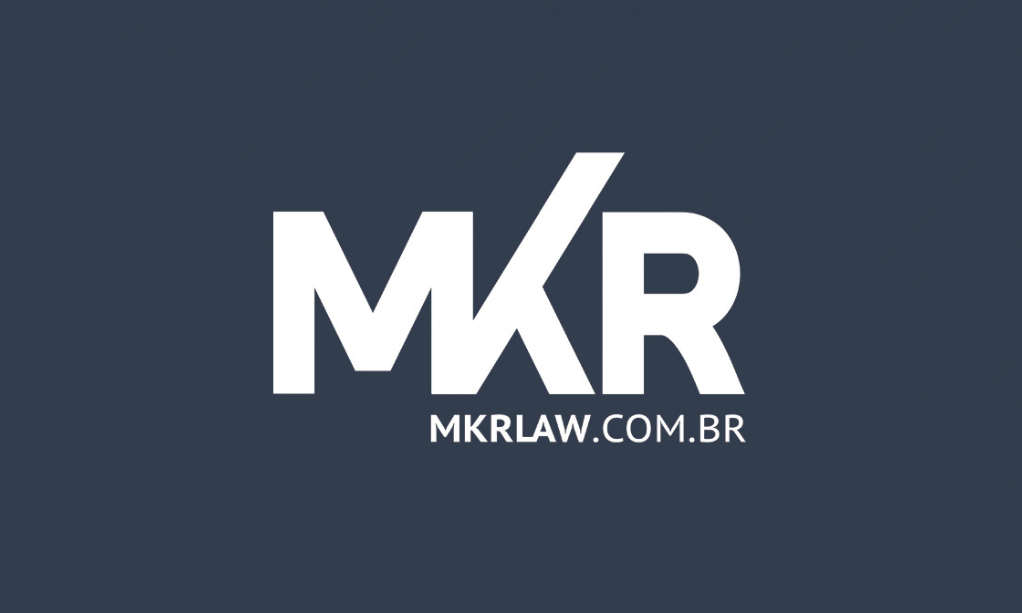 ESPECIALIDADES
PENAL EMPRESARIAL
PROPRIEDADE INTELECTUAL
Direitos Autorais

Assessoria em Marcas e Patentes (nacionais e internacionais)

Registro junto ao INPI

Implementação do Novo Marco Civil da Internet no  Brasil e a boas praticas internacionais (ex. GPDR)
Assessoria consultiva

Elaboração de pareceres jurídicos e opiniões legais

Atuação em inquéritos e processos judiciais, em todas as instancias

Acompanhamento em Delegacias e demais unidades policiais
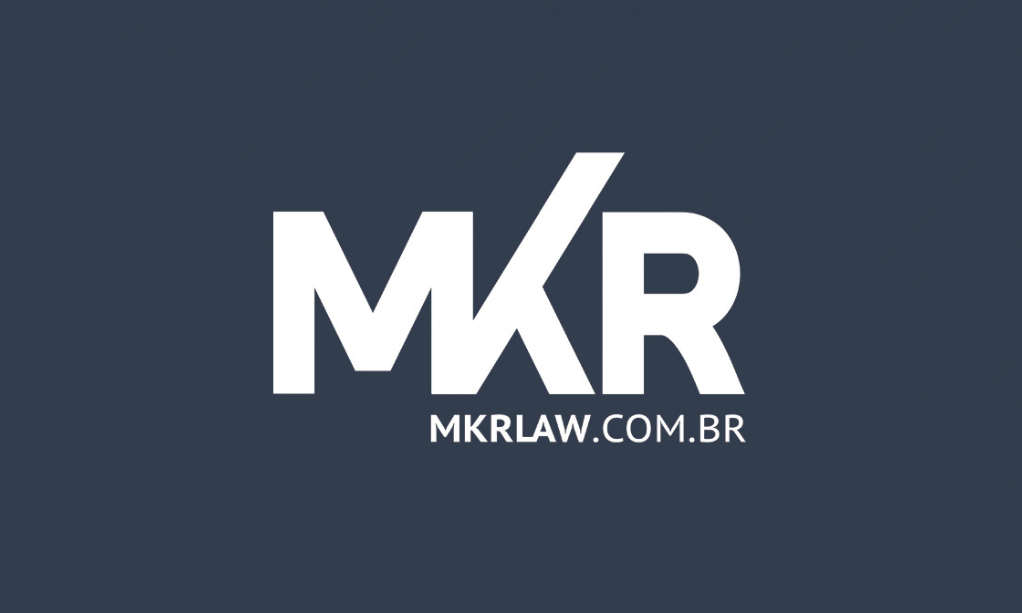 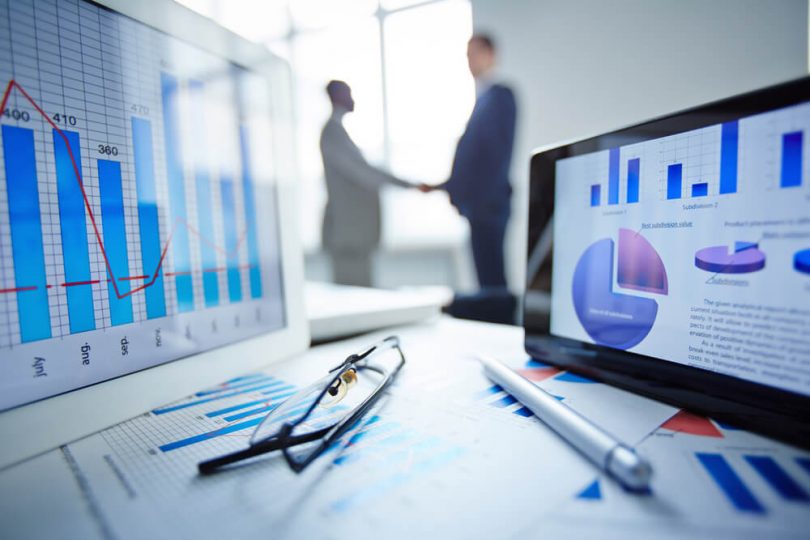 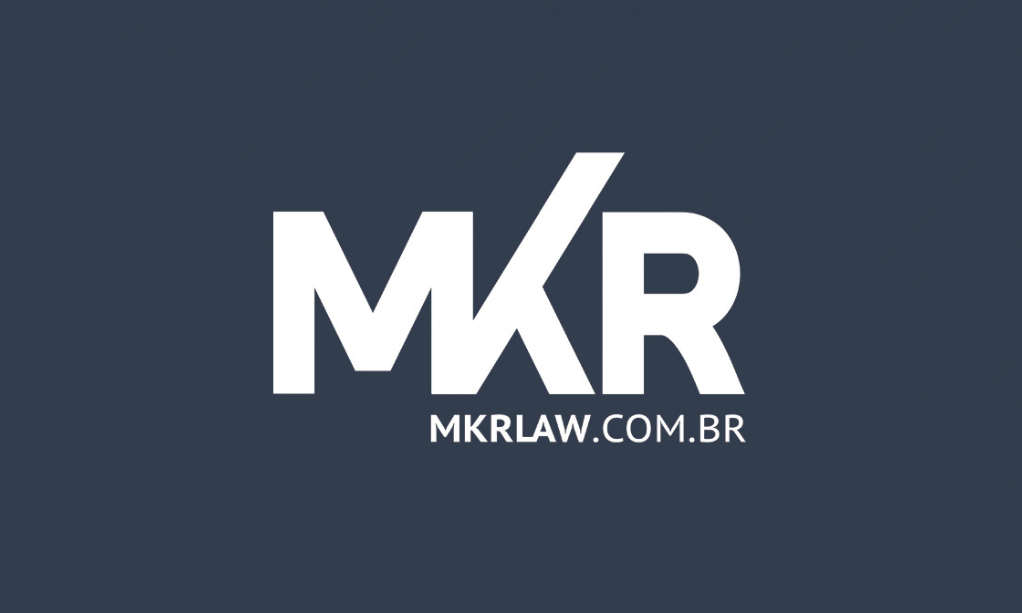 Unidades:
São Paulo e Campinas

Contato:
atendimento@mkrlaw.com.br